Poster DIN A1 Heading 1
Subtitle
Eva Musterfrau
Mail: Eva.Musterfrau@tum.de
Font Size 22 pt
This is the template for a poster (DIN A1, portrait format) of the Technical University of Munich (TUM). It corresponds to the current Corporate Design of the TUM and is compatible with Office versions starting from 2007.
Please enter your individual text and use the installed format templates for the respective section.

Text
Structure your poster as clearly as possible and limit yourself to the most important information. 
Choose a two-column or three-column structure, left-justified or with a left justification (Blocksatz)

The less text the better!!!

If there is little text, you can choose a larger font.

Even if you want to integrate figures, you can vary within the given frame of this template:



















The image is adapted to the width of the text column.
The image goes over all text columns 
The image is full page within the intended text frame (with white border)
The image fills the page up to the edge of the paper (falling off the edge) - on at least three sides 

Figures should always have a caption with information about the figure and the authorship.

Make sure that an image is placed at a sufficient distance from the text and that colors and image designs appear consistent within the document. 




Quality of pictures
The quality of your pictures is also important. The size of a picture file is usually an indication of the print quality (resolution). If you cannot determine the print resolution, it is best to print the page in its original size to check the result. 
The same applies to graphics and formulas.

Print
It is best to print this format DIN A 1 professionally. If, for example, you want to print your document yourself for checking, it is advisable to create a PDF in original size. Please choose white paper instead of nature paper with strong brown or grey colouring. Only white paper corresponds to the character of the corporate design of the TUM. Remember that paper thickness and haptics also have an influence on the print result. 
Further information to the Corporate Design of the TUM finds you under www.tum.de/cd


















Blindtext
Pa dolumquatur? Num, officiist, cullacc umquod quia non res ex et odita volum ut estibus.Xerro et elesciam, etur am videlessi accus ut omnient que con rem laccum ernation cus explictur? Abori aut molut etur, quiamus re et et eaquis venis quibus in es et aligent.
Niat harchillis cullate eum aut ut aboreperia aut doluptam faccabo. Otam iniminventur ra none net eum accum, nimet officimi, conseque dit eum fuga. Nam, quibus moloraectius illabor aut laborrum inveliquia sequias qui dolupta spedis moluptias adia aut re ped quis acest audae pernatum ius volut aut ad est, sit et volo verovid unturitatet adiorehendi blabor aciur?


References
Don't forget to quote your literature sources!
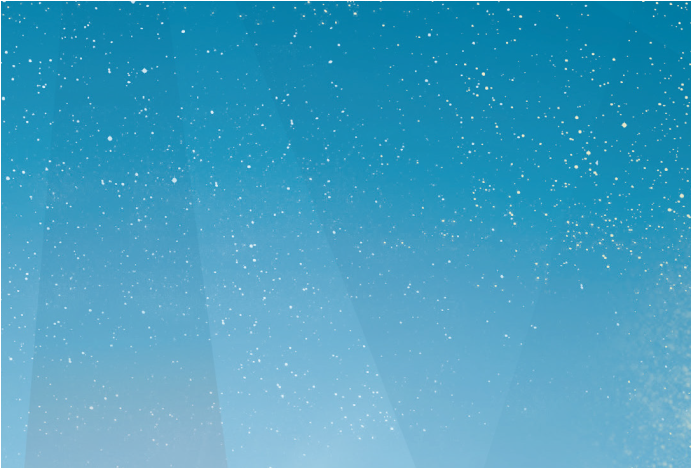 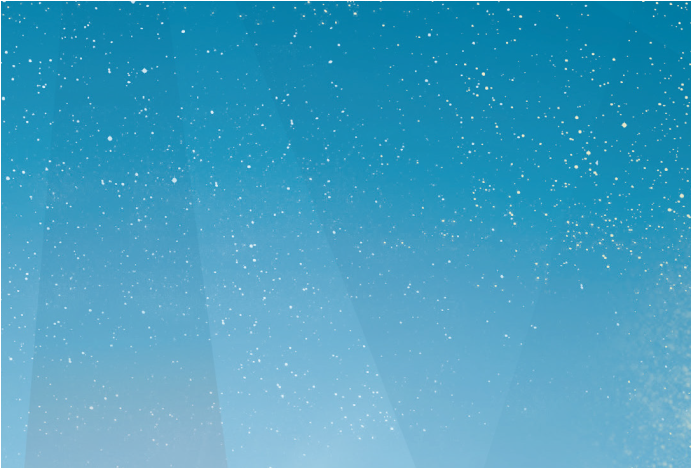 Figure 2: Description of the figure (Source)
Figure 1: Description of the figure (Source)
Your University 
Department  xxx
Eva Musterfrau. M. Sc
Mail: eva.musterfrau@tum.de